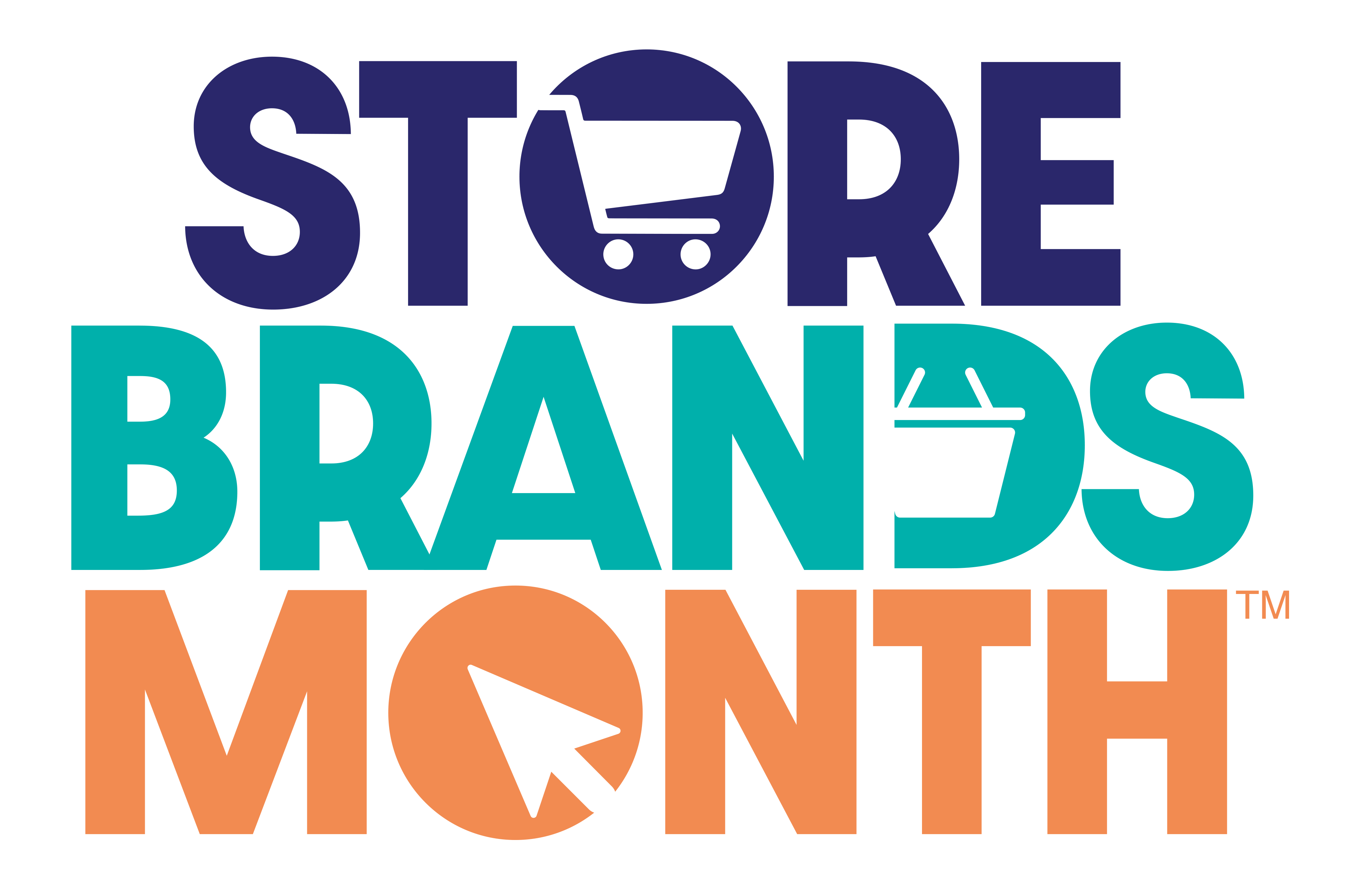 January 2025
ALL-Industry Effort for ALL PLMA Members and Their Retailer Partners

Bringing together all segments of the industry to promote All Store Brands items across All categories to consumers

In-store, Online, Nationally through Traditional, Digital and Social Media
What is 
Store Brands Month?
Goals 

Increase the Sales and Consumption of Private Brands 

Enhance the Overall Positive Sentiment of Products 

Continuing the Value. Quality. Innovation. Story
ThePurpose of Store BrandsMonth
Matching large portfolio multi-category brand owners with thematic merchandising events

Create awareness and value described as: Great Quality at Everyday Better Prices

NOT about price or discounts on everyday prices
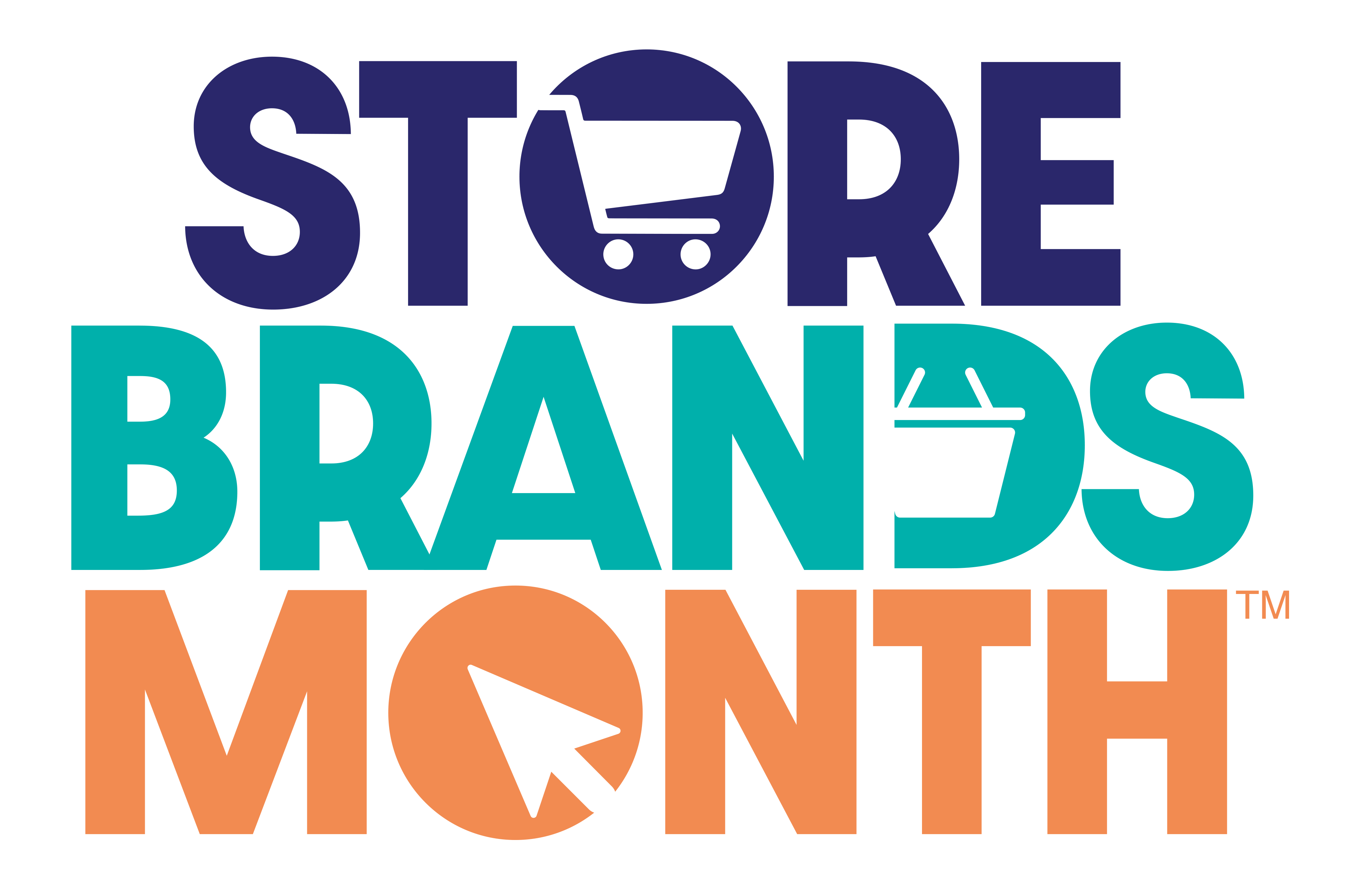 Guidelines 
for Retailers
Keep all colors and proportions of the logo as is

Display the logo on a white or light color background

Try not to reduce it smaller than 3 inch wide (unless used as tag in circular)

Use it in a headline or as a sign-off in your normal advertising

Questions? Please reach out to storebrandsmonth@plma.com
Here are some of the best ways to use your
Store Brands Month Logo
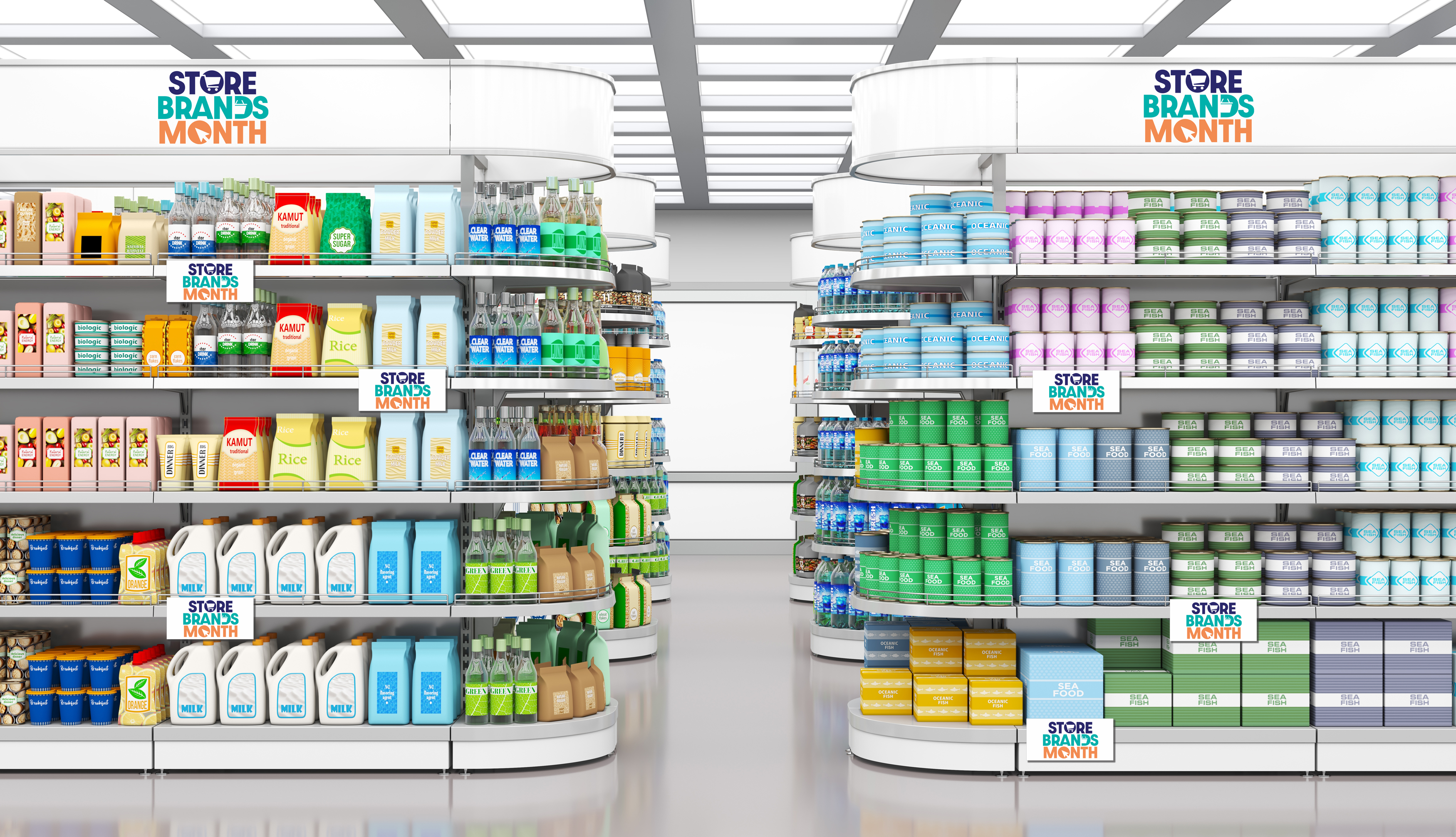 Use the Store Brands Month Logo on Shelf as Your Point of Sale to Highlight:

Your assortment of private label SKUs across multiple categories

The premium tierSKUs that shows your commitment to quality

There are many areas of  your omni-channel universe where private brands are a differentiator
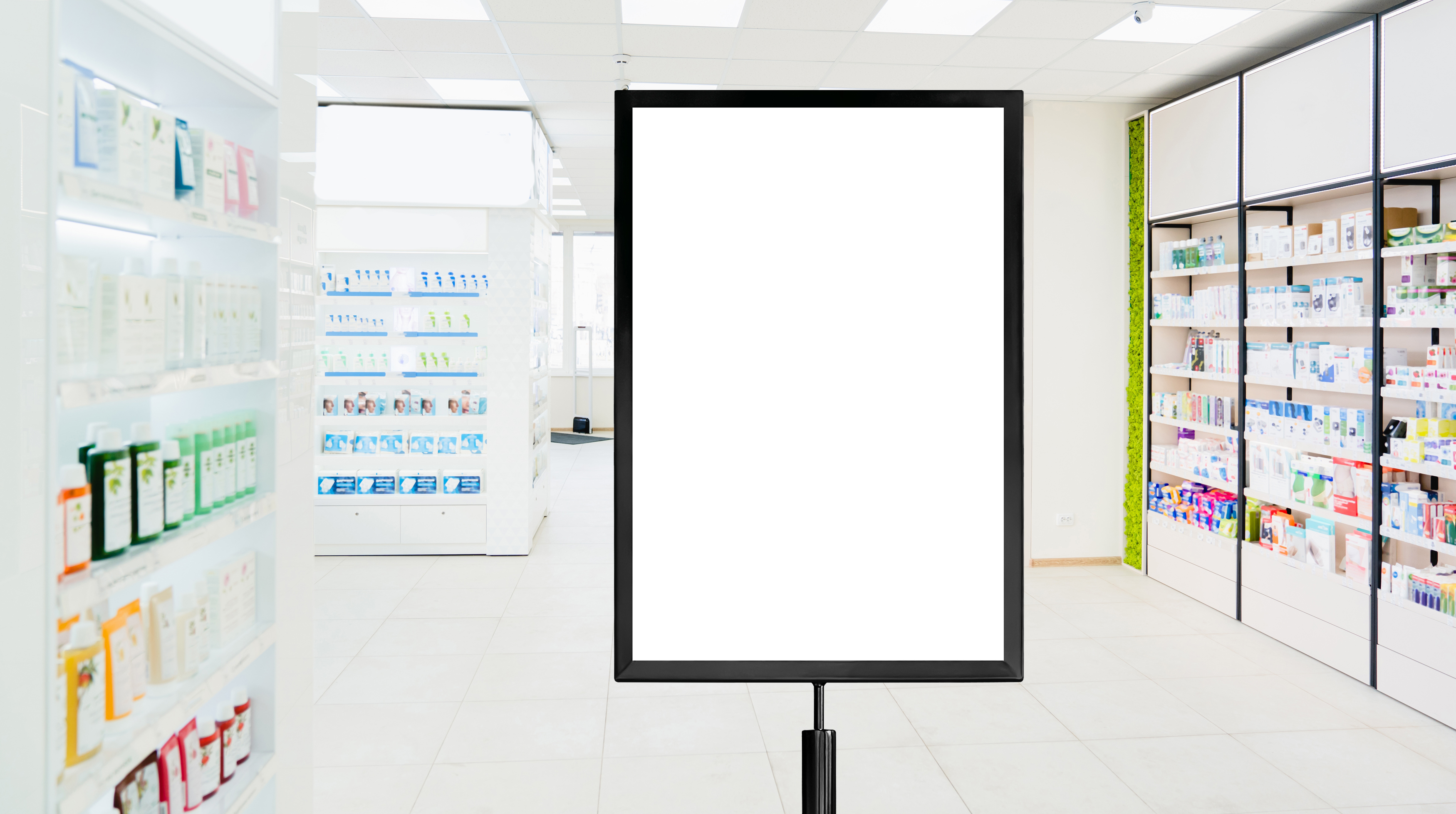 Use Store Brands Month as a way to educate your shoppers on the impact of your exclusive brands have in your market and in the industry
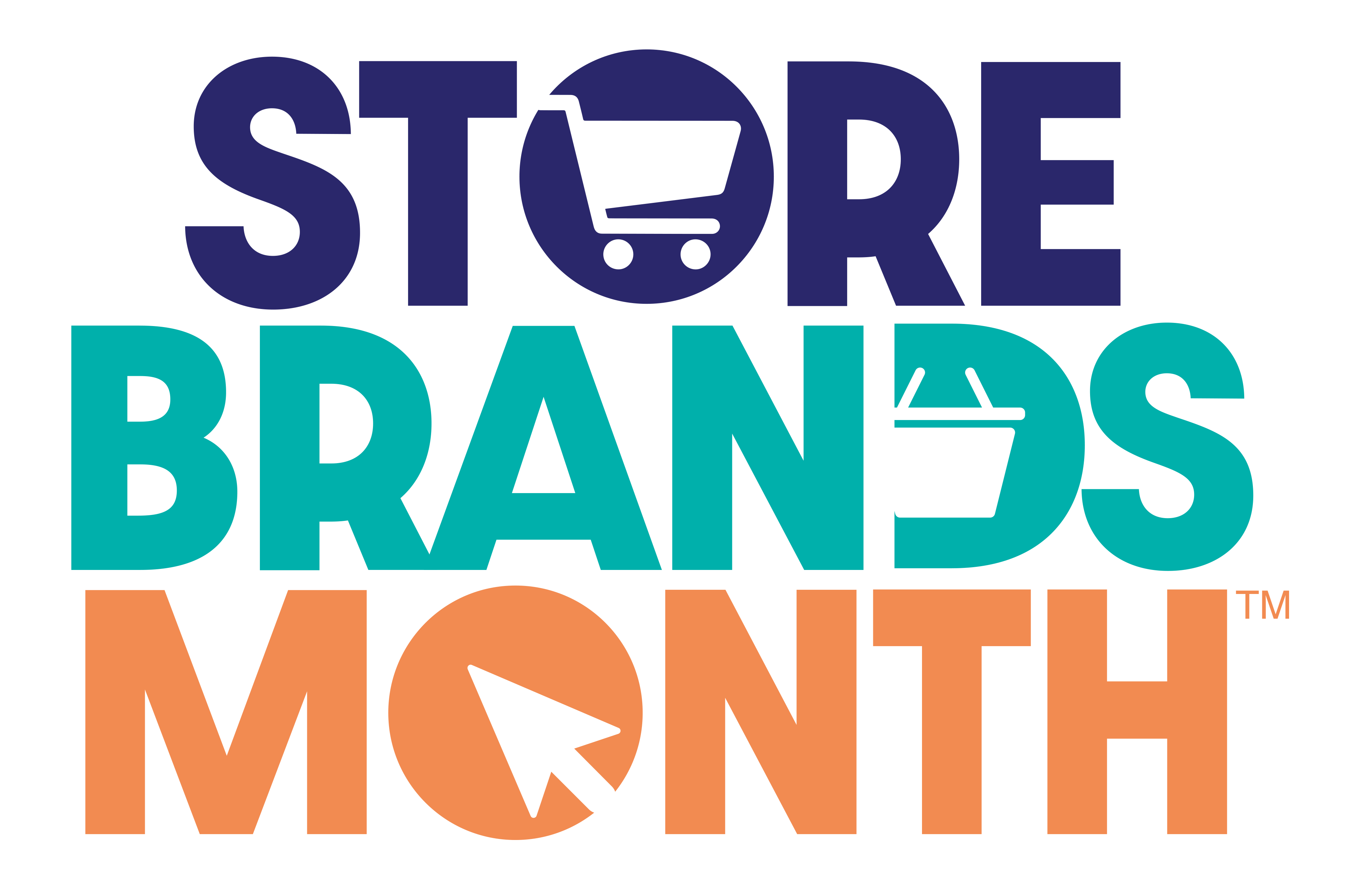 Did you know thatretail-owned brands account for 1 out ofevery 5 products sold in the United States? 

Your store brand stands 
for quality everyday.
The Store Brands Month toolkit has the tools and the ideas to help you create effective and profitable promotion
Work with your industry partners 
to plan for the January events

Use your Marketing and Social Media Outlets to connect with your customers about the benefits of Private Brands
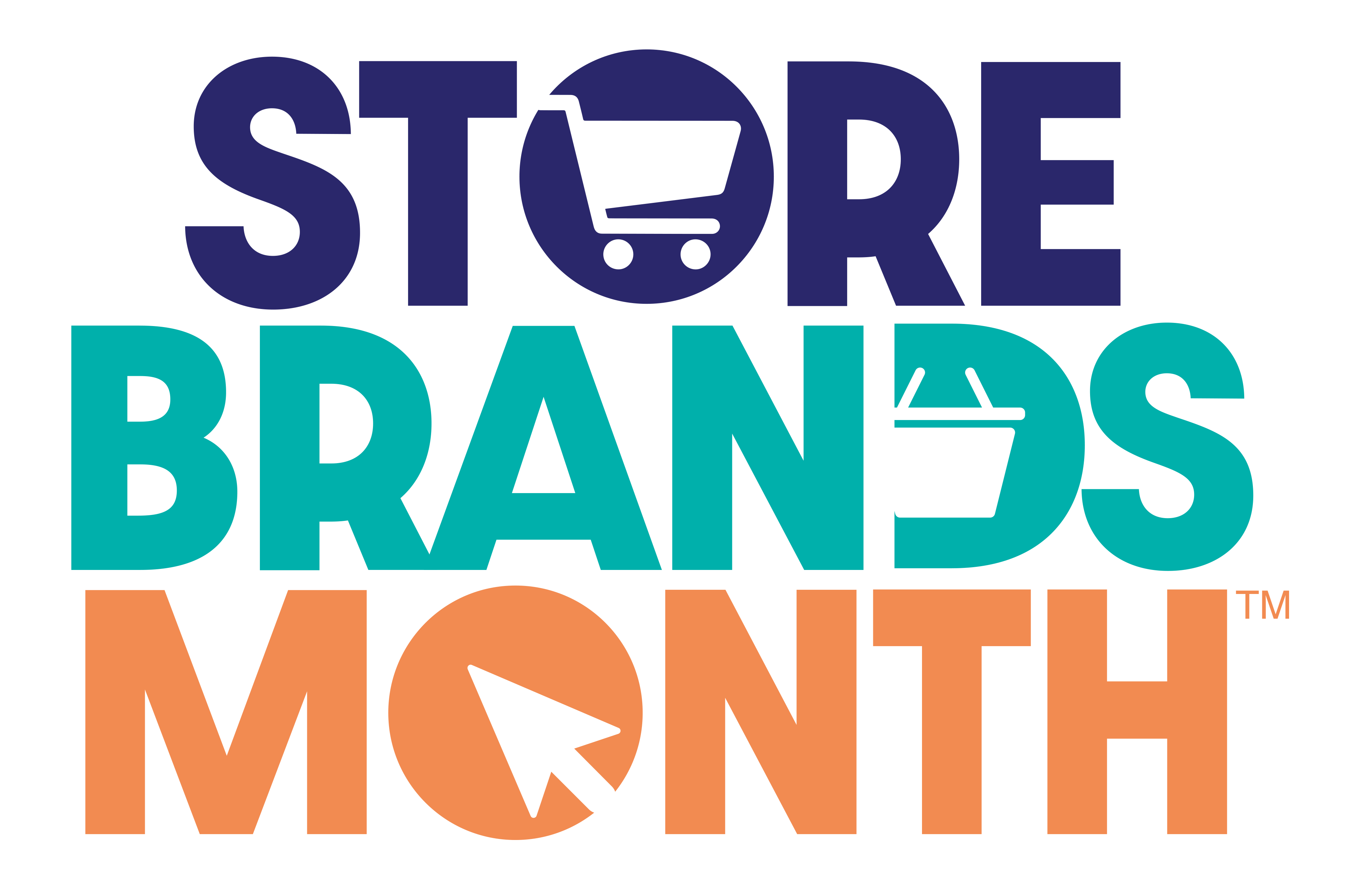 How You Benefit By Participating
Ways Your Company Can Participate inStore Brands Month
Work with industry partners (manufacturers, distributors, brokers/sales agents) to create profitable in-store promotions during January

Utilize Store Brands Month content on your social platforms to connect with customers about the benefits of the private brands
Store Brands Month has the tools and ideas to help you create an effective and profitable promotion
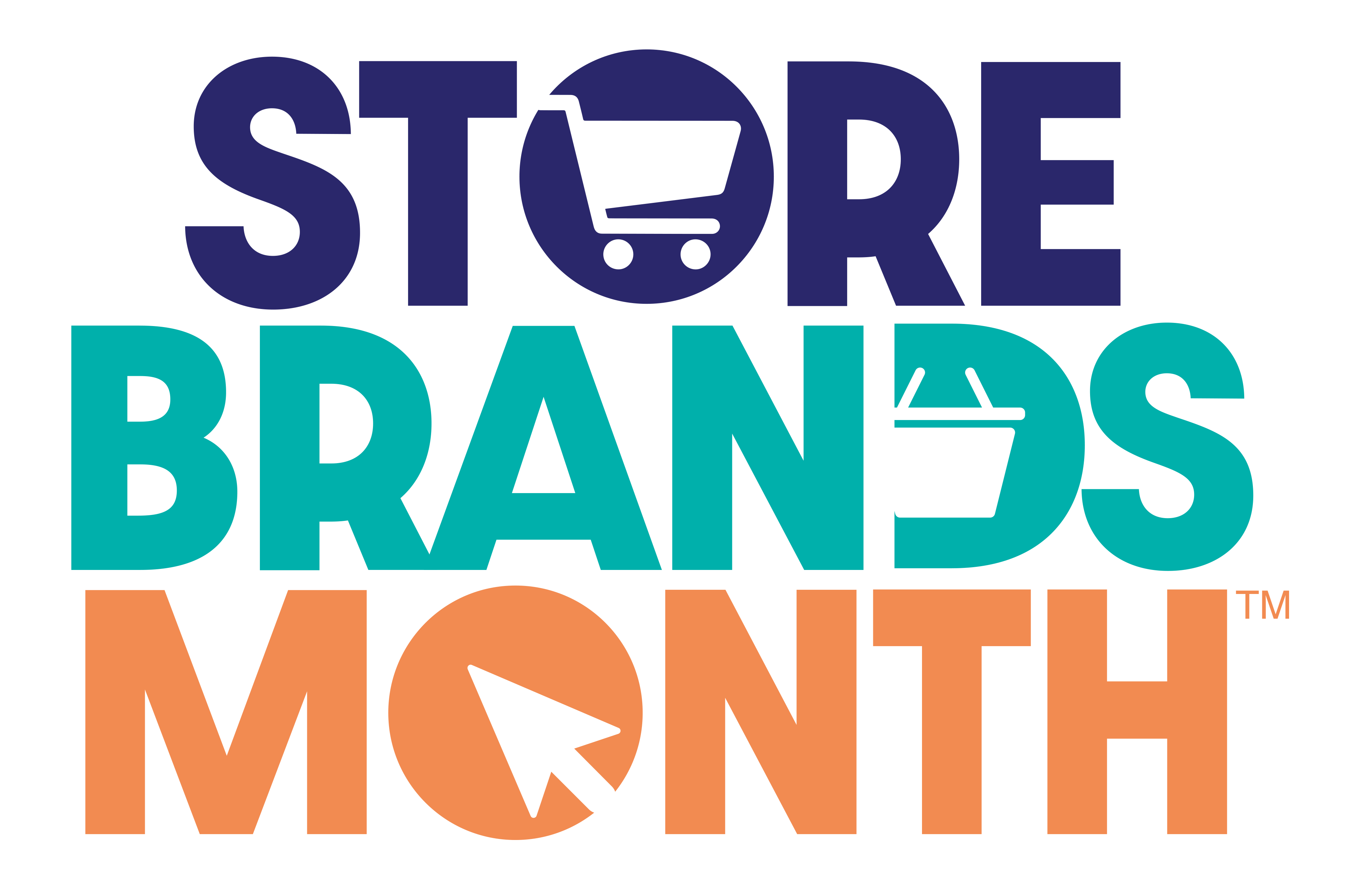 Ideas for a Successful Promotion
Store Brands
Month

Let’s
ACE It!
Create Awareness Within the Industry

Encourage Collaboration Between Supplier and Retailer

Support Engagement with Consumers
Awareness, Collaboration, Engagement
Be a Social Media Influencer 
Providing information about the benefits of store brands positions your brand as an authority and influencer

Store Brands Month has sample social posts and messaging, infographics, videos that you can include in your e-newsletters, social media and on your website. Look for the Store Brands Month Retailer Toolkit on plma.com
Cultivate Beneficial Partnerships 
Retailers/Wholesalers should connect with manufacturer, distributors, brokers/sales agents to advise of planned promotions
Promote Consumer Giveaways 
Promoting consumer giveaways creates social engagement and excitement among your audience
Awareness, Collaboration, Engagement
Share Store Brands Month Content and Posts on Your Social Media Platforms 
Easily take your promotion to the next level by using the Store Brands Month social media posts found in the Store Brands Month Toolkit
Utilize and Leverage the Store Brands Month Brand 
Provide a consistent look in your advertising for easy consumer recognition using the Store Brands Month logo
Visit Store Brands Month Toolkit Store Brands Month Retailer Toolkit | PLMA to download the logo for your website, flyers, circulars, and other communications
Host In-Store Events and Demos 
In-store events like contests and giveaways engage consumers at the point of purchase. Demos are proven to increase trial and sales. Plan your special January event and draw more shopper attention to the aisle
Remember:
Forecast and Communicate Your Plans by Category/Item to Your Suppliers
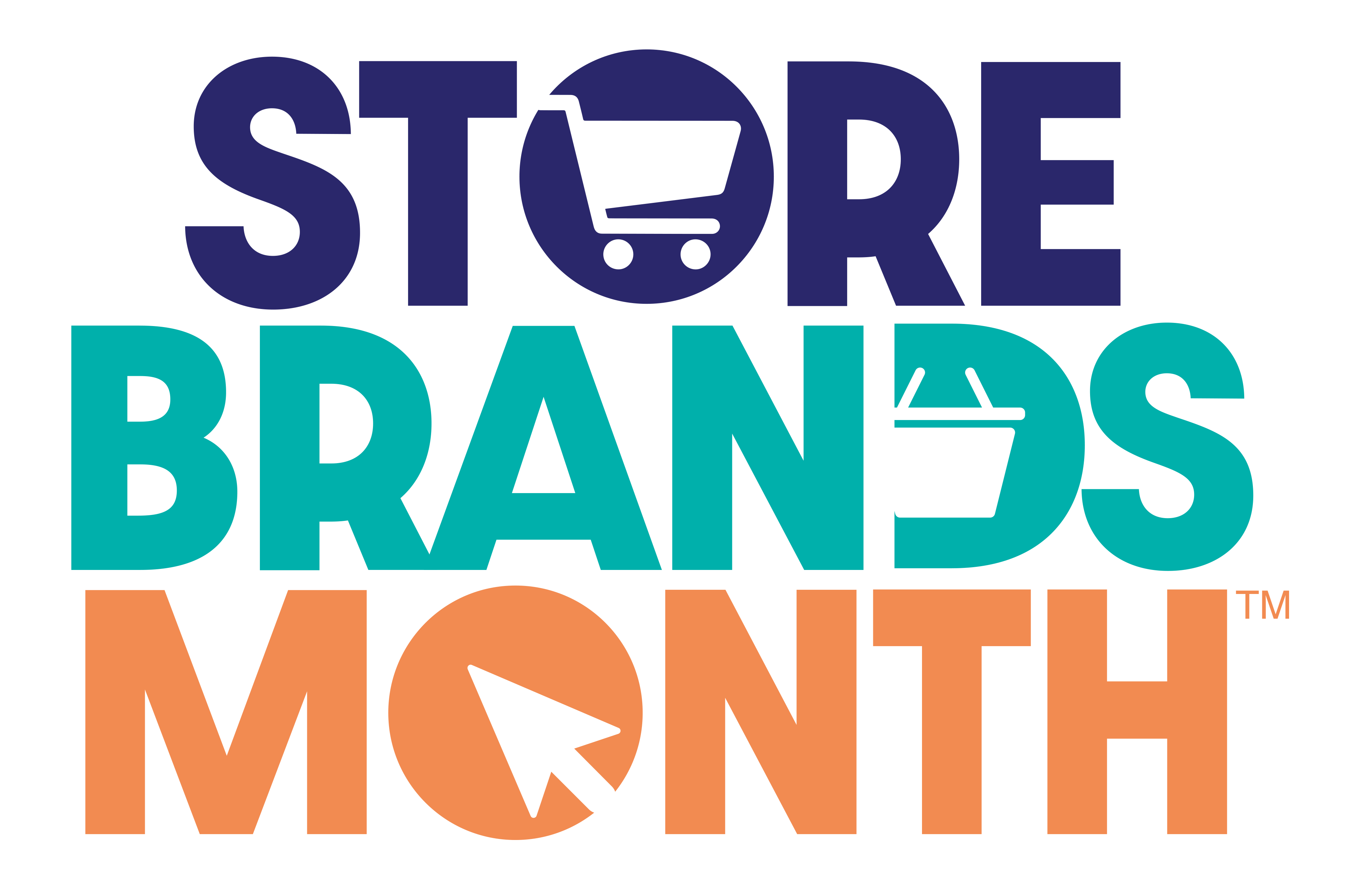 Consumer Outreach During January
Increased post-holiday cookingexhaustion – one pot meals

How to make a clean sweep into the new year – closets, pantry, home office organization

Healthy meals that hit specific health trends that would appeal to consumers eating healthier in the new year

“New Year - New You” with health andwellness products 

Grammy Awards Jan 31, 2025: Cocktails/mocktails and party supplies
Sample
Promotional 
Ideas Throughout the Store
Meal planning for $X.XX per day

How to stock a cold & flu pantry

Create a winter preparedness kit for your car

What’s in your medicine cabinet, fridge or pantry?
Don’t Forget
Instagram
Facebook 
TikTok
Promote your company’s efforts to other industry executives

Comment/like/repost to gain greater exposure for Store Brands Month
Don’t Forget
LinkedIn
X
Increased Brand Awarenessof Your Brands

Trial of New Product(s)

Increased Penetration of Your Brands
What is Success?
Awareness, Collaboration, Engagement
You 
ACED 
It!
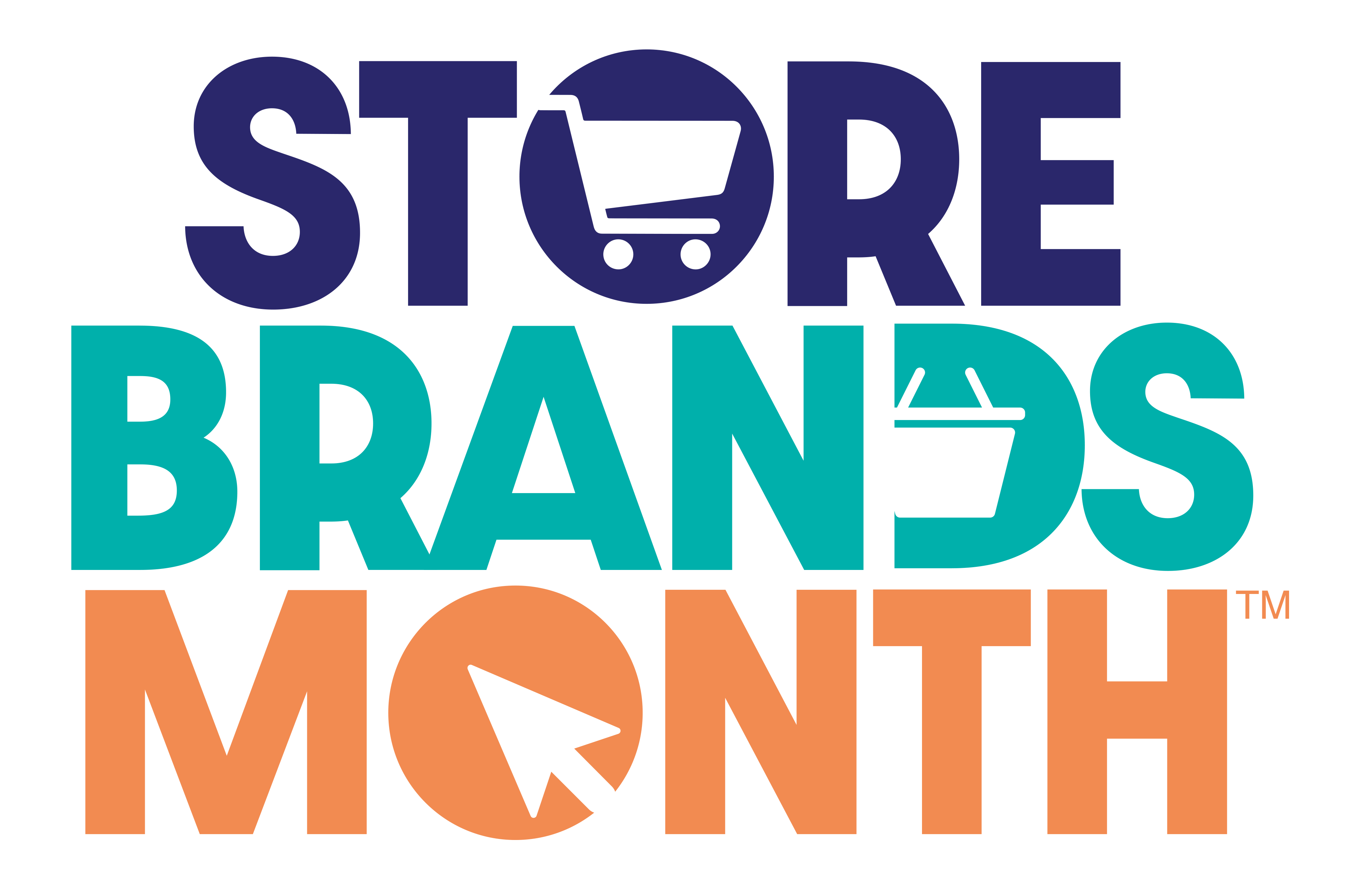